What are the state of the art and the new ideas to pursue abatement of field emission in vertical test and cryomodules?
Martina Martinello

GARD SRF Workshop 2017
State of the Art: Plasma Processing at SNS
In-situ removal of hydro-carbons via Ne-O2 plasma processing
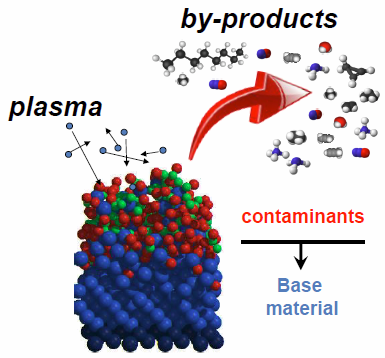 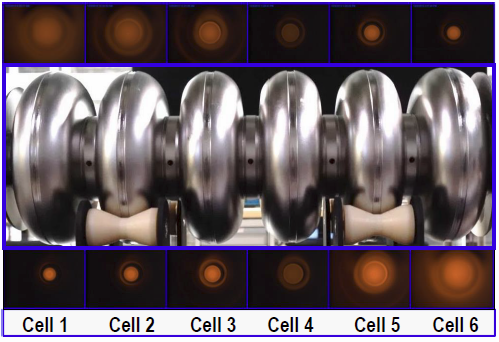 3 cryomodules successfully processed at SNS
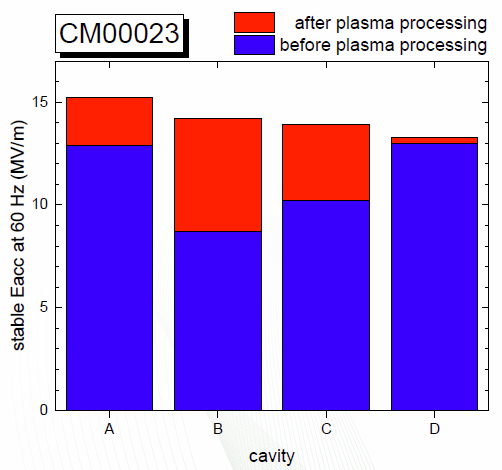 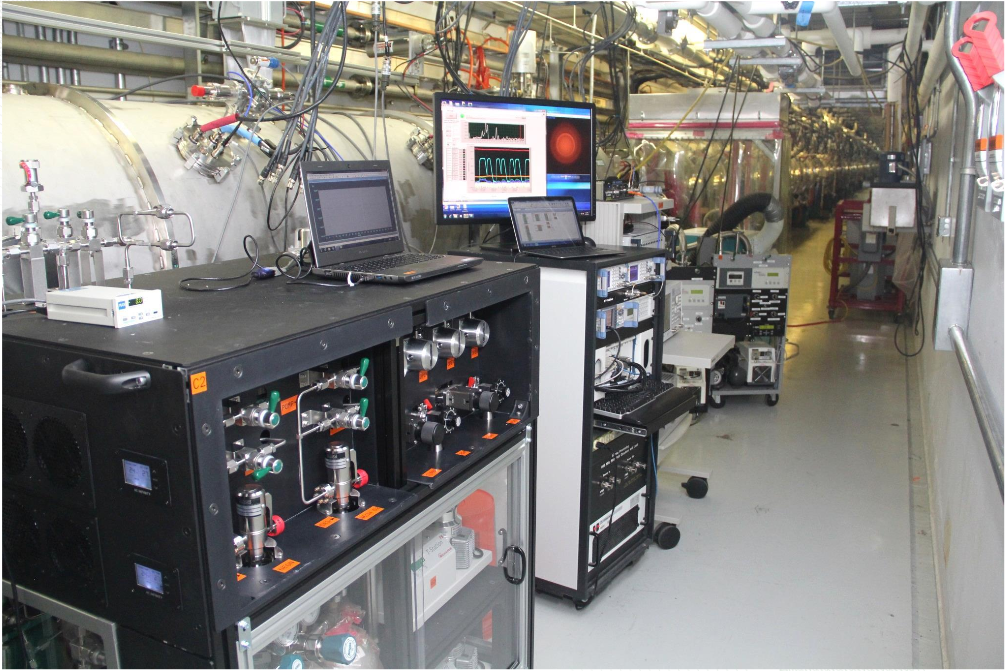 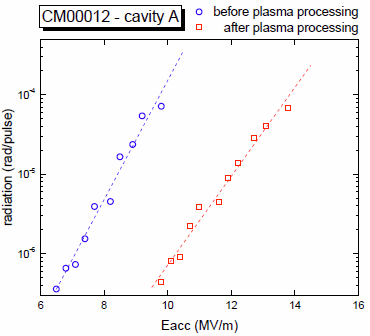 2
2/7/2017
Martina Martinello | Gard SRF Meeting
State of the Art: Plasma Processing at SNS
In-situ removal of hydro-carbons via Ne-O2 plasma processing
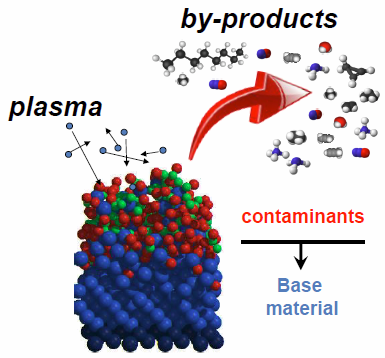 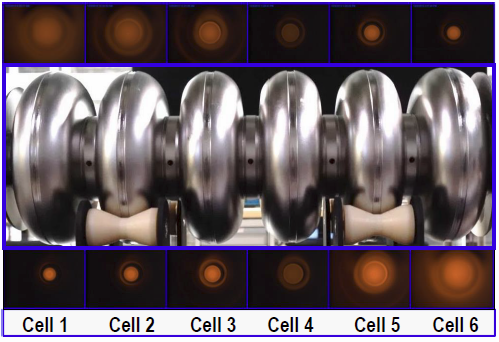 Successful technology to mitigate field emission and increase the maximum  accelerating gradient without disassembly and re-assembly the cryomodule at prohibitive cost
3 cryomodules successfully processed at SNS
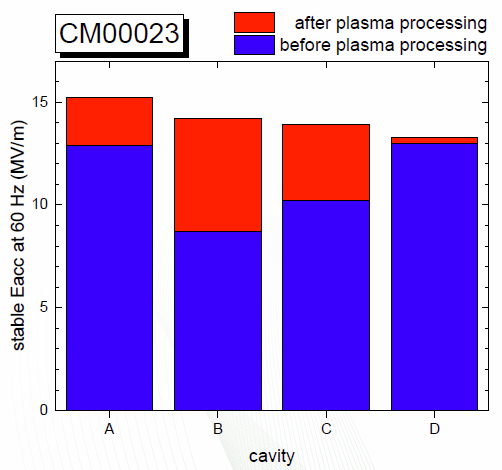 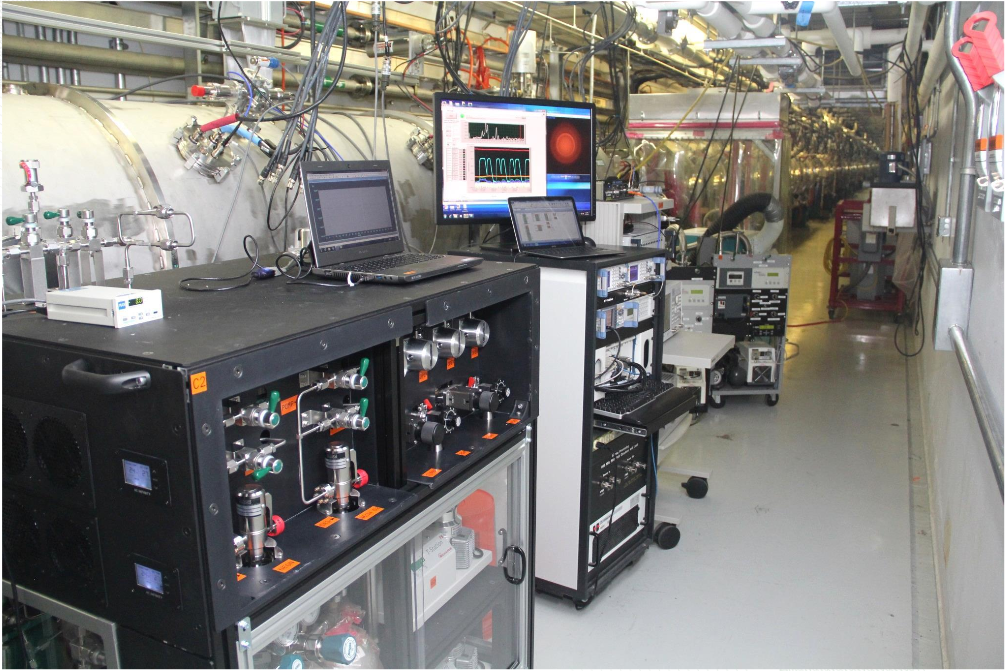 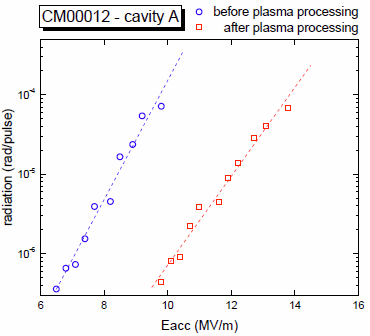 3
2/7/2017
Martina Martinello | Gard SRF Meeting
Mid-Term Goals: Plasma processing for LCLS-II
2017
2018
2019
2020
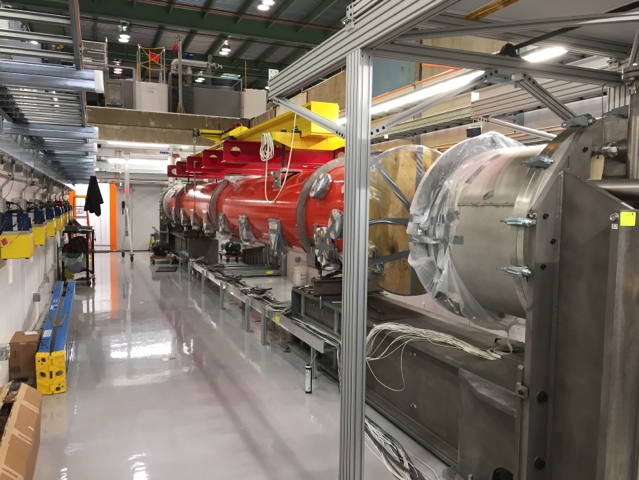 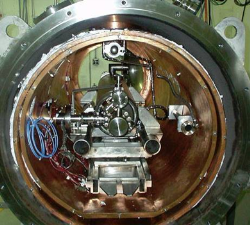 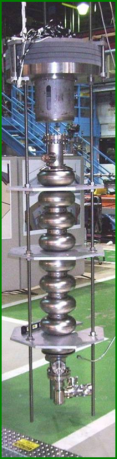 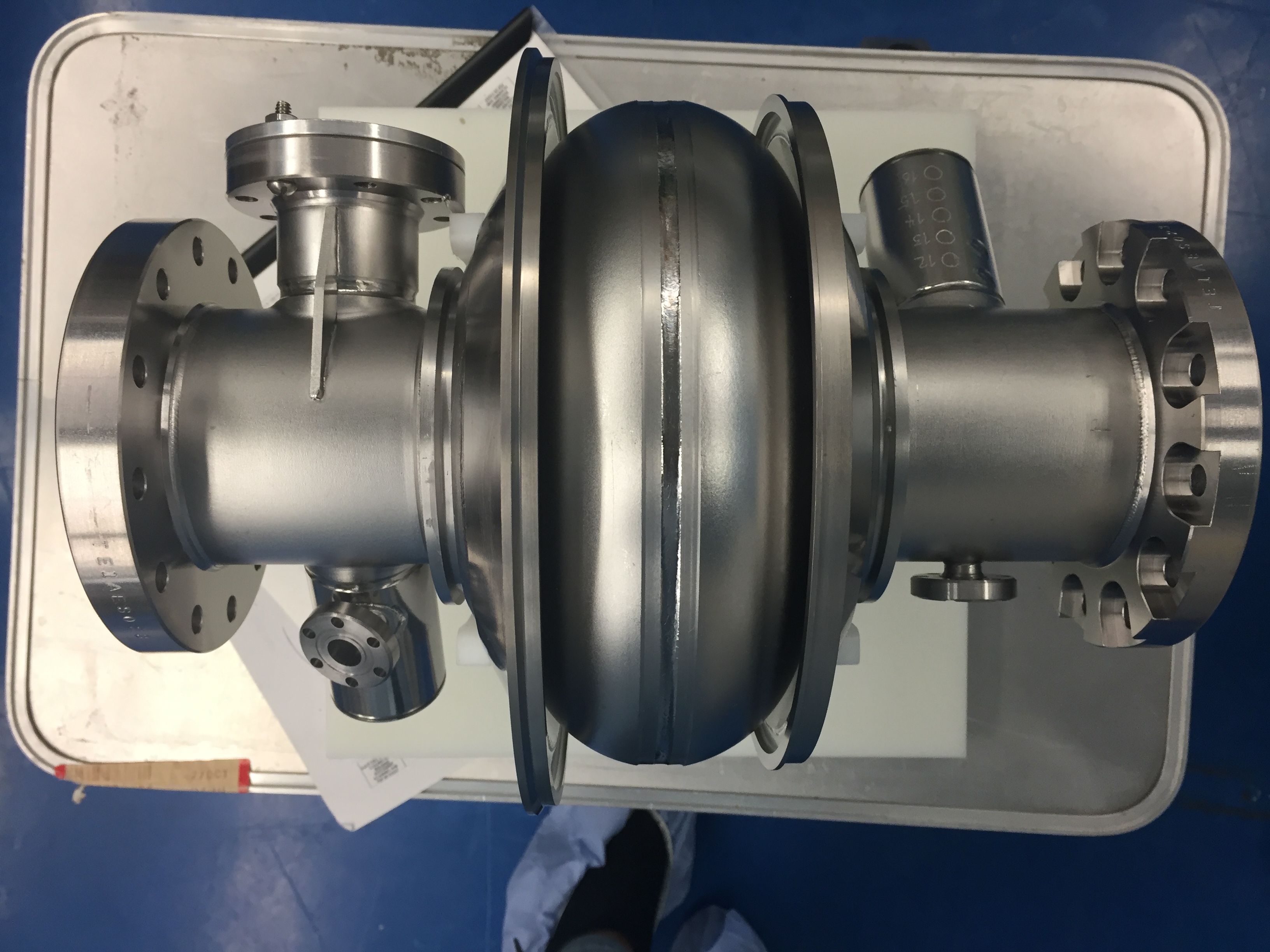 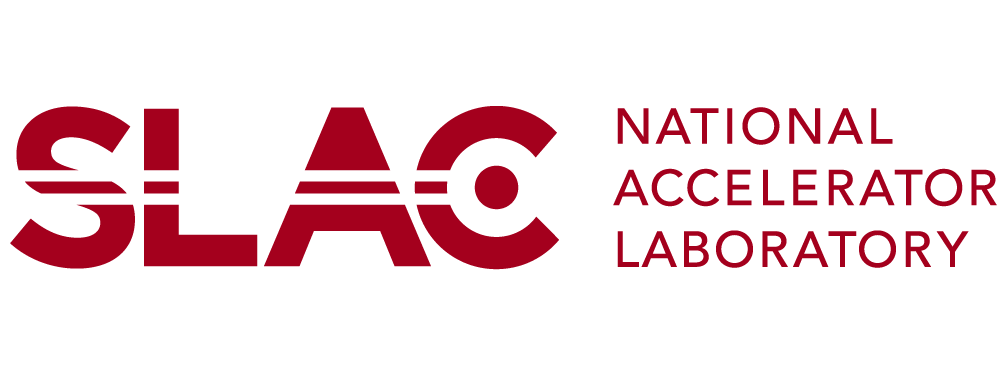 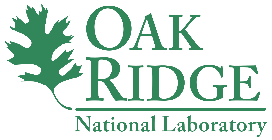 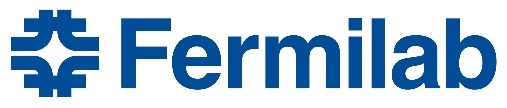 4
2/7/2017
Martina Martinello | Gard SRF Meeting
Long-Term Goals: Extension to other accelerators
PLASMA PROCESSING FOR LCLS-II
2017
2018
2019
2020
PLASMA PROCESSING FOR HIGH GRADIENT MACHINES
2020
2021
2018
2019
2022
Studying more aggressive plasma mixtures

Eliminate/Smooth metallic contaminants
Improve effectiveness of the process to all kind of field emitters

Processing of cavities with different frequencies/shapes

Defining guidelines to develop plasma-processing friendly cryomodule
5
2/7/2017
Martina Martinello | Gard SRF Meeting